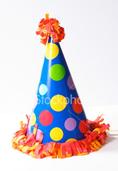 HAPPY BIRTHDAY!!!
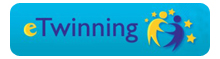 10 YEARS!!!
MIMONI 3.A
ZŠ Petra Bezruče 2000, Žatec
WISH YOU A HAPPY  BIRTHDAY!!!